Decreto 2706 DE 2012
GRUPO 3 
MICROEMPRESAS
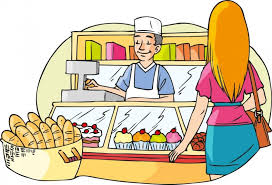 El cual regula un régimen simplificado de contabilidad de causación para las microempresas, además establece los requerimientos de reconocimiento, medición, presentación e información a revelar en los Estados financieros de propósito de información general.
Decreto 3019 De 2013